Let’s Talk About becoming Smoke ready
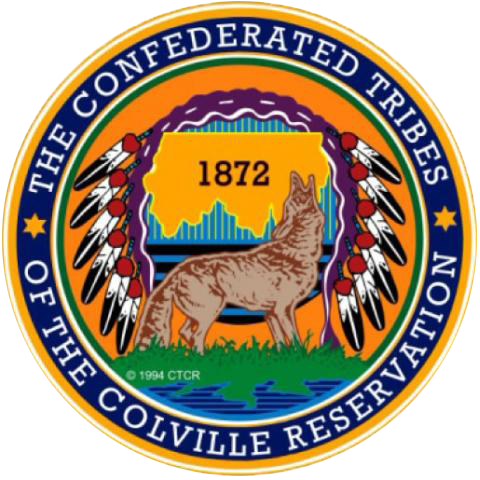 Fire and Smoke Workgroup
WRAP
July 26, 2021 
Kris Ray, Air Quality Program Manager
Confederated Tribes of the Colville Reservation
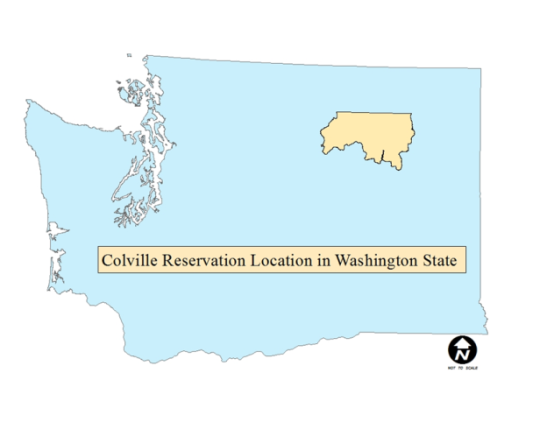 What does smoke - ready mean
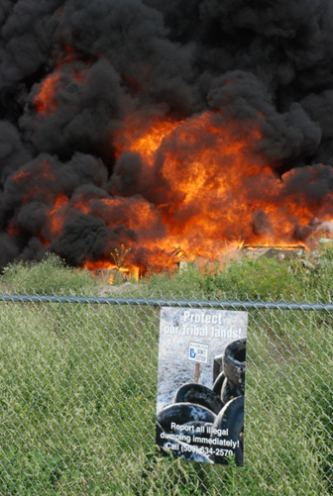 Community based
All sources of smoke
Yearly smoke exposure
Prevention of health problems
Education and outreach 
Mitigation actions
Coordination with partners
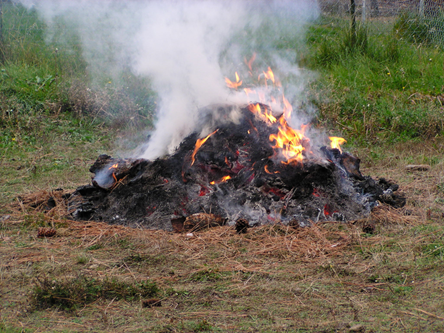 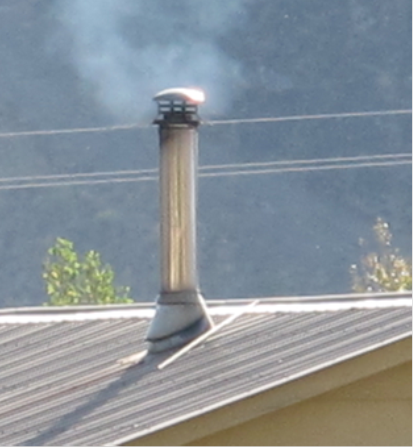 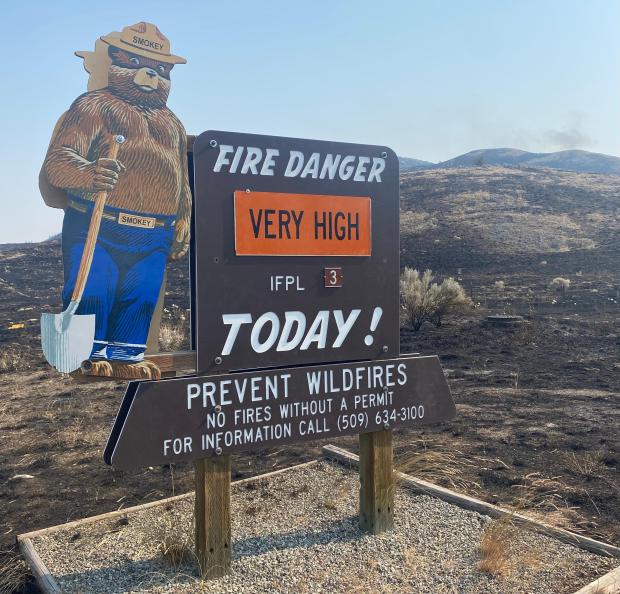 WildfireSmokeThe most Important Air Quality Issue We Face
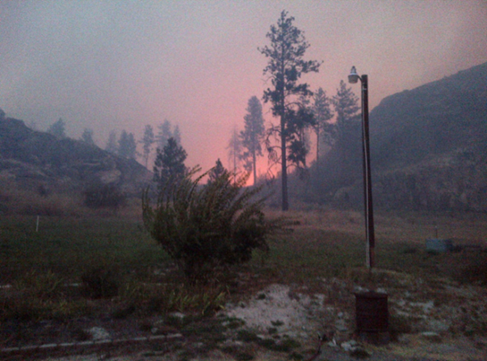 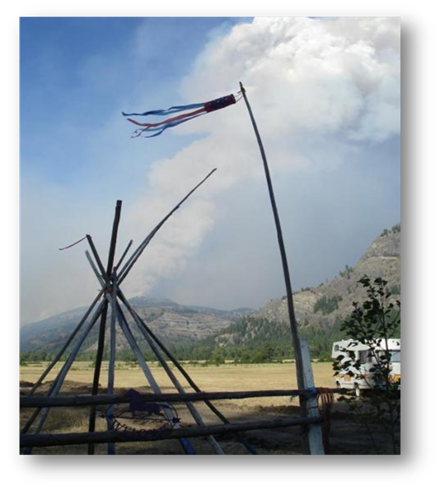 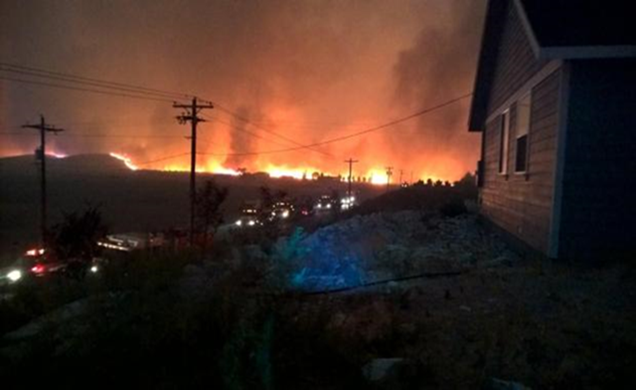 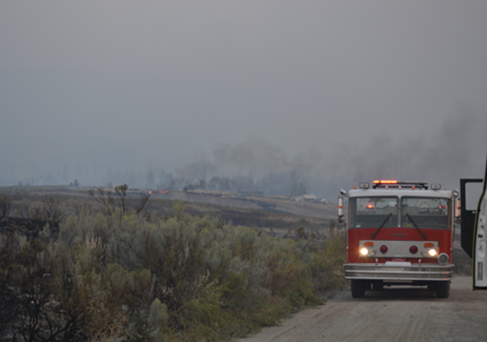 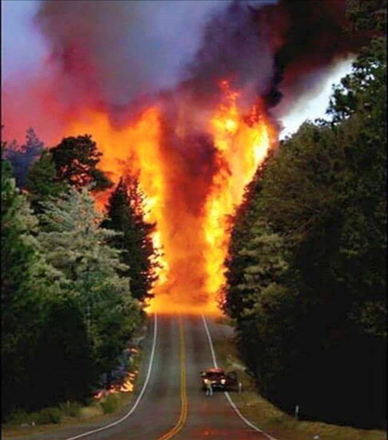 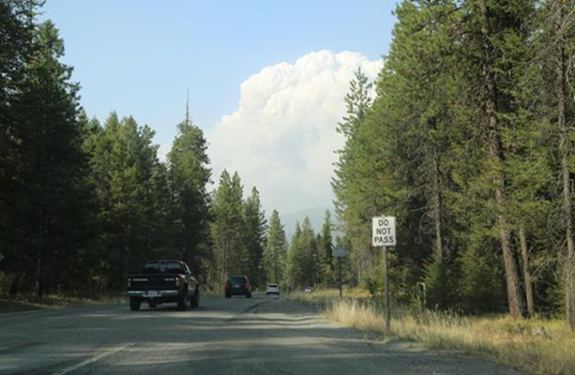 Timing of Emissions
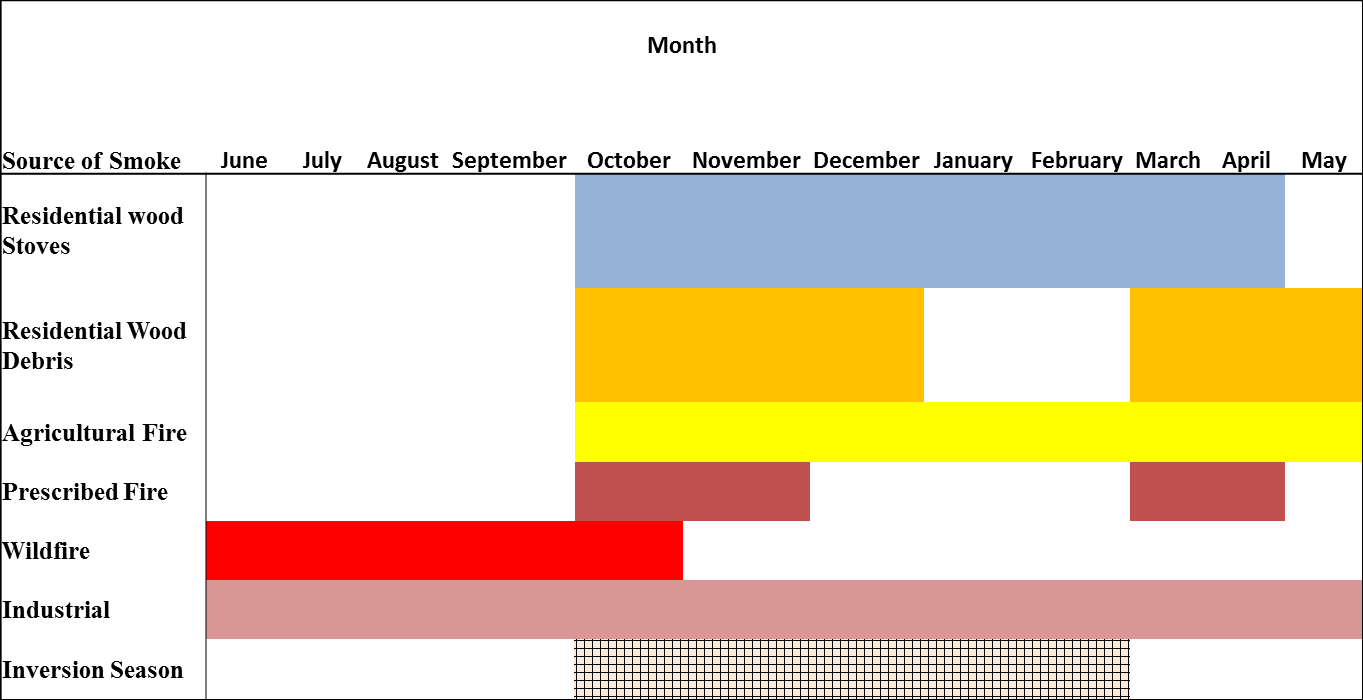 Pre-Smoke Event Planning
Communications
Very important during stressful situations
First task to get dropped during stressful situations
Maintain Monitoring Network
AQ Templates
Emergency Go Kit
ARA Factsheet
Tribal Contacts
Vicinity Map
Monitoring Network
AQI vs WAQA
Meteorological Sites Links
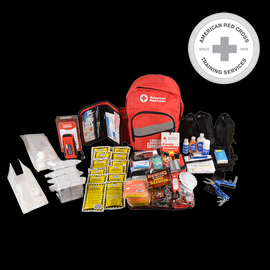 Add N95 Masks  and Box Fan Filter
Actions during smoke events
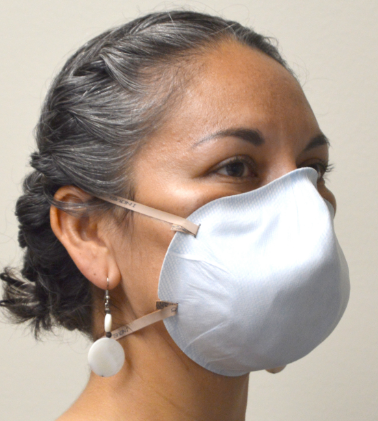 Managing Buildings for Cleaner Air
Limit Door Use
Evaluate AC systems
Air Cleaners
Clean Rooms
Awareness of Smoke in Building
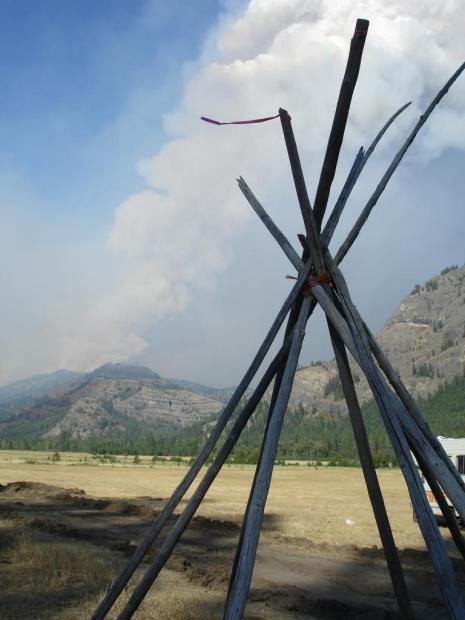 N 95  Masks
Document and Record
Visual Guide to AQI
Portable Air Cleaners
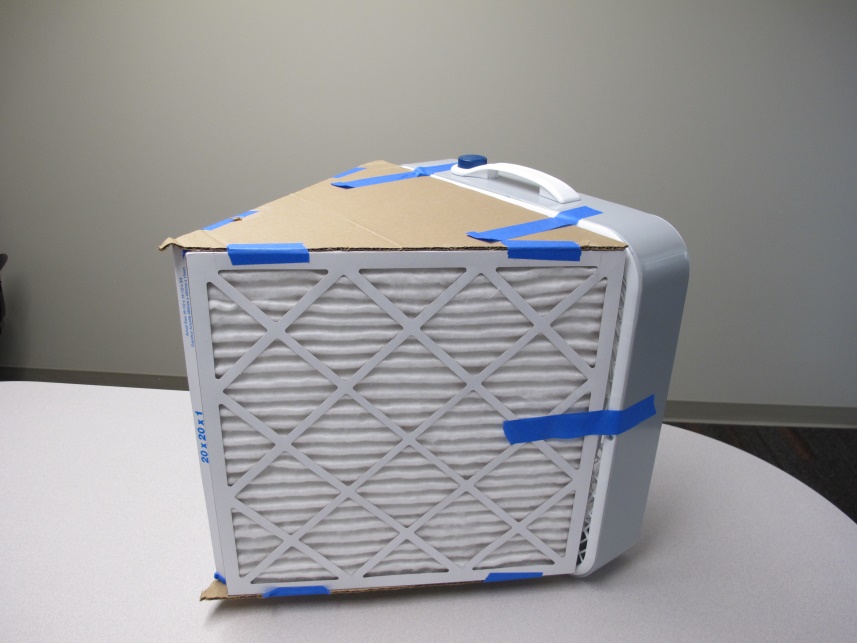 Better
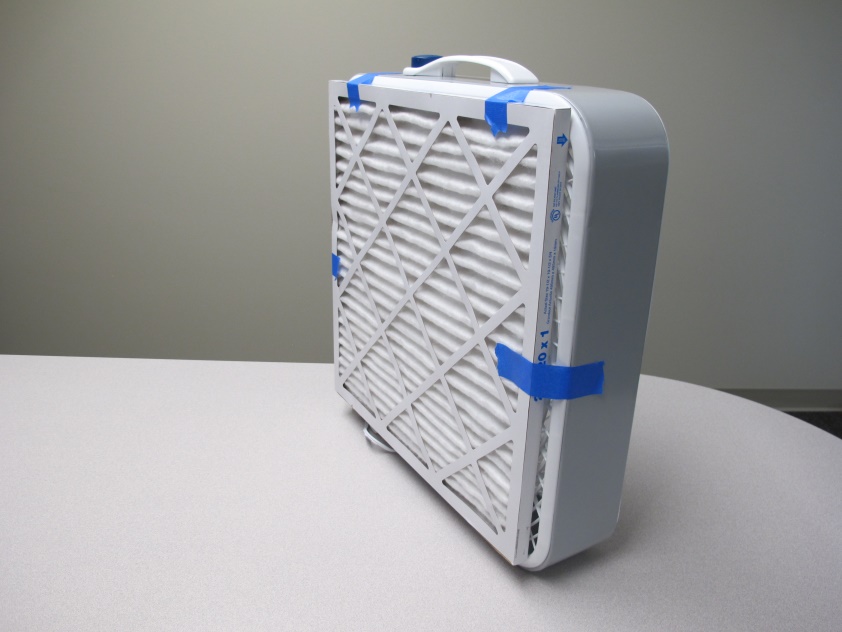 Good
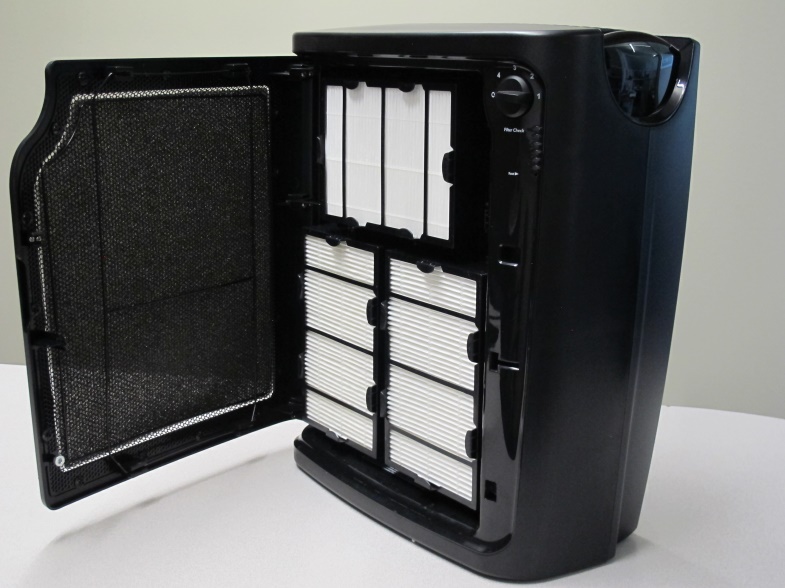 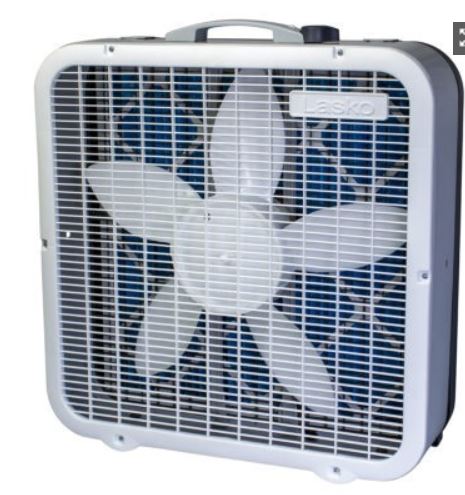 Best
Vehicle Filters
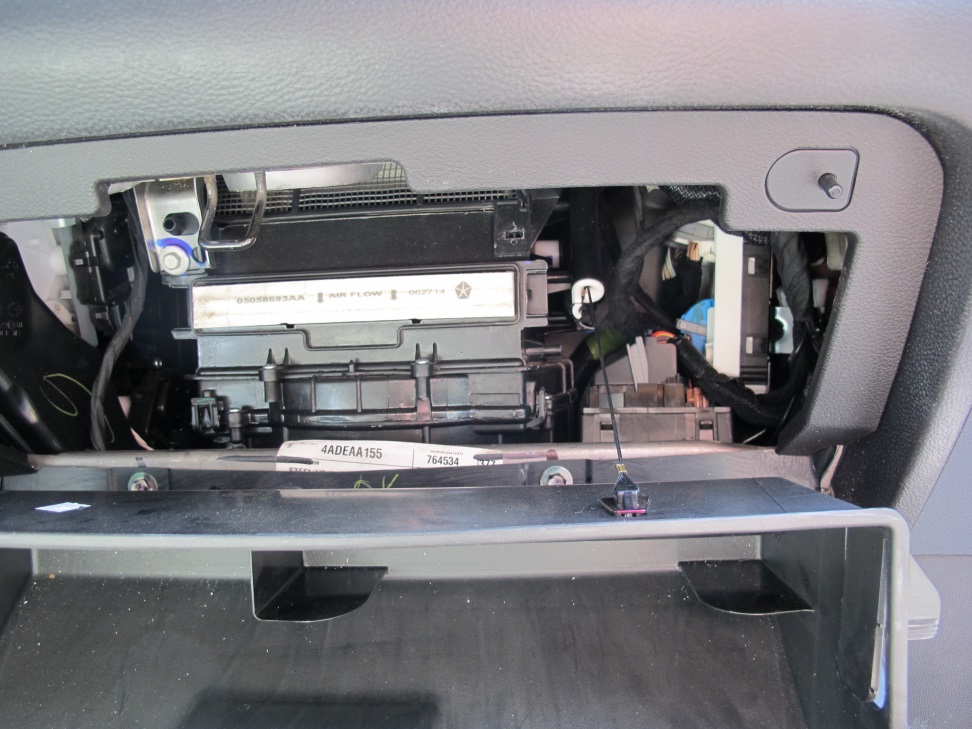 Always use recirculate option
75% reduction while parked in 15 minutes
Less reduction when driving
Replace filters between 25,000 and 35,000 miles
After the Smoke
Service AC Units and Filters
Change Filter
Activated Charcoal Filters
Check  and Clean Ductworks
Clean Buildings and Homes
Residuals and Odors
Wash Inside Walls
Shampoo Carpets
Laundry Clothes
Wash off Outside of House 
Scented Candles and Air Fresheners Mask Smells
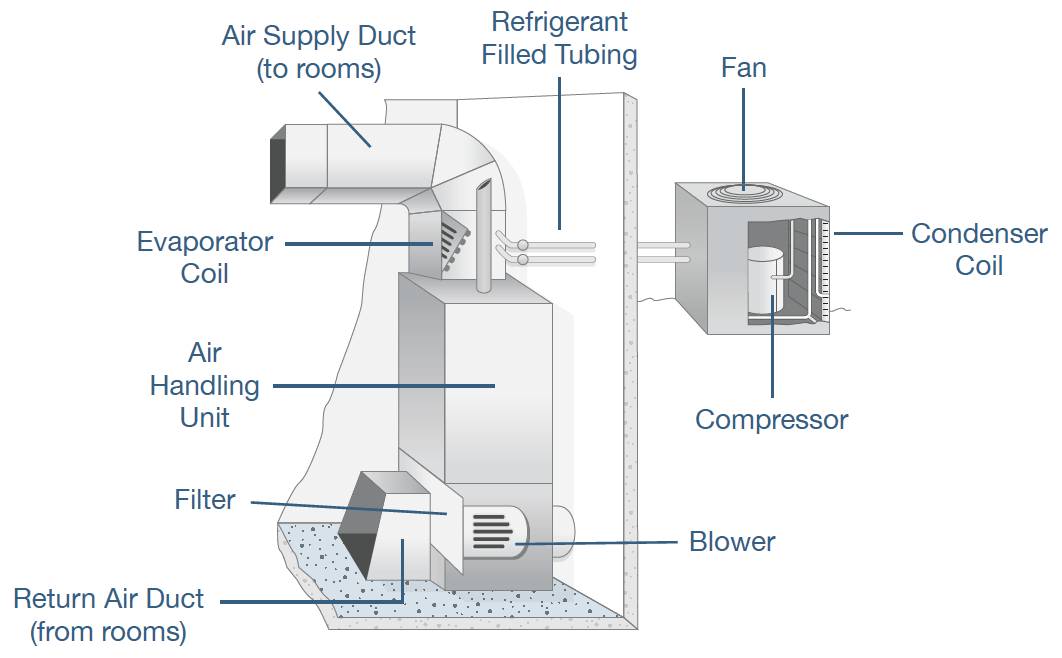 Wood stove Smoke
Actions
Stove Buy Back
Wood Stove Changeout
Dry Wood Promotions
Look at Your Smoke Outreach
Residential Vegetation Debris Burning
Alternatives to Burning
Composting
Chipping
Mulching
Landfill
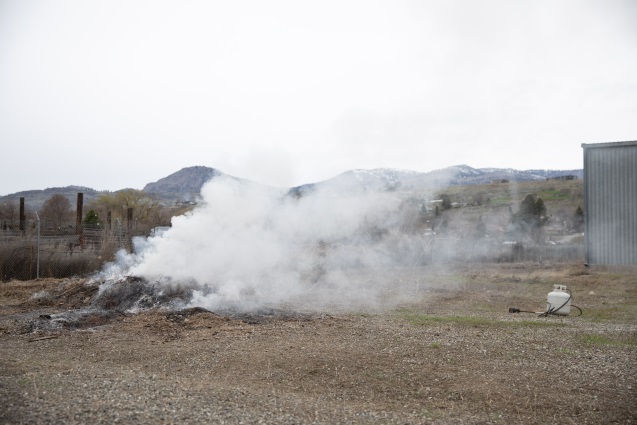 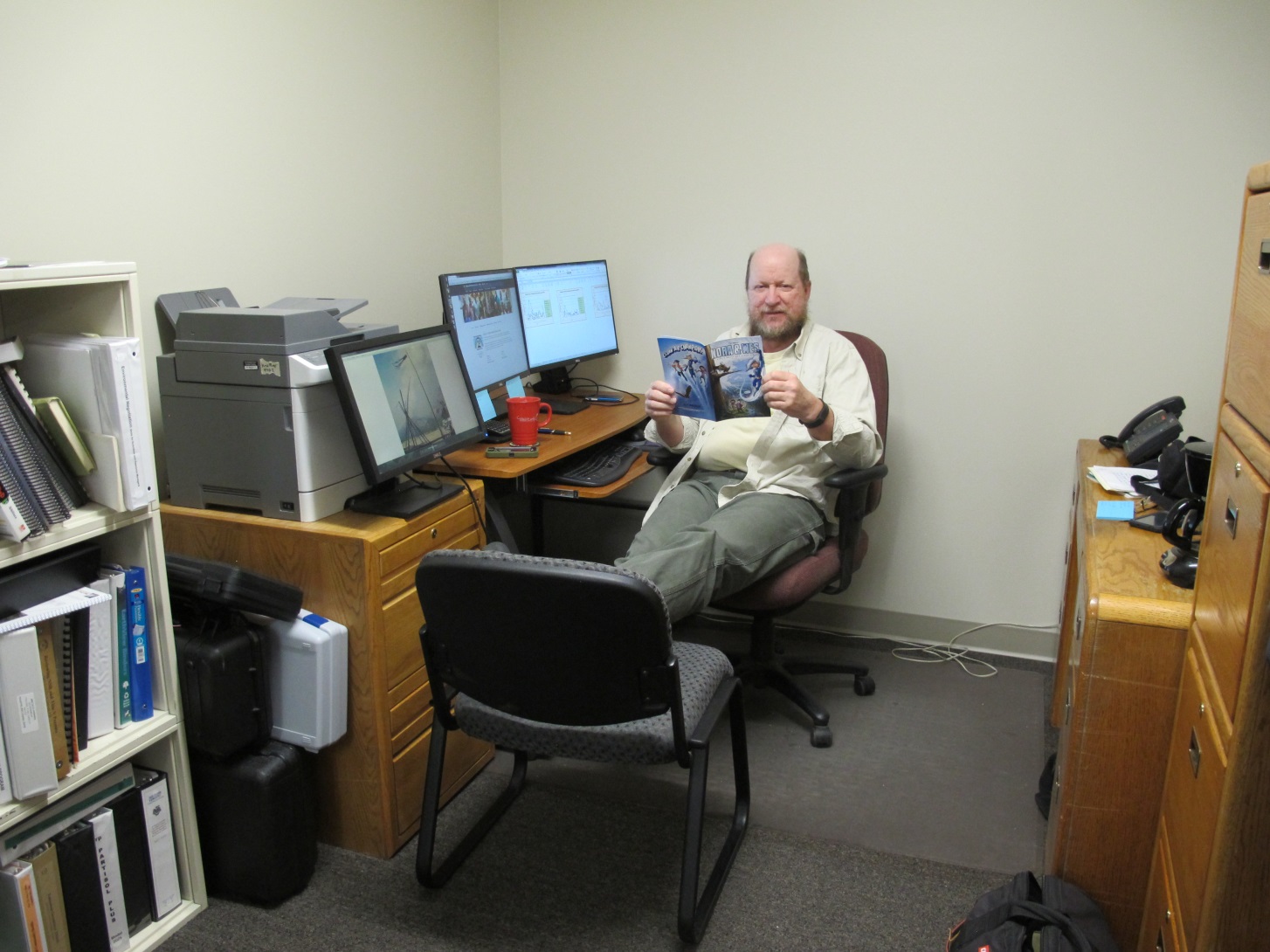 Control the Air You BreatheBecome Smoke ready
Kris Ray, Air Quality Program Manager
Confederated Tribes of the Colville Reservation
509-634-2418; kris.ray@colvilletribes.com
References
Wildfire Smoke A Guide for Public Health Officials: https://www3.epa.gov/airnow/wildfire_may2016.pdf 
Smoke Management Photographic guide: A visual Aid for Communicating Impacts : https://www.fs.fed.us/pnw/pubs/pnw_gtr925.pdf
Air Quality Program, Confederated Tribes of the Colville Reservation: https://www.cct-enr.com/environmental-trust/ 
Air Pollution and School Activities: https://www.doh.wa.gov/Portals/1/Documents/Pubs/334-332.pdf 
Guide to Air Cleaners in the Home: https://www.epa.gov/indoor-air-quality-iaq/guide-air-cleaners-home 
Smoke Ready Tribal Communities, 2017 National Tribal Forum on Air Quality: https://www.dropbox.com/sh/wdb9pz373cxb15i/AADsESkgv_fOkim8TQrxbeQBa/050117_SmokeReady?dl=0 
Smoke Ready Toolbox for Wildfires: https://www.epa.gov/air-research/smoke-ready-toolbox-wildfires 
Box Fan Filter Video and Instructions - https://www.cct-enr.com/box-fan-filter